นโยบายจังหวัดกำแพงเพชร
การสร้างคนดี รักษาศิล 5 และสวดมนต์
กลุ่มวัยรุ่น
KPI 9
PI
อัตราการคลอดมีชีพในหญิงอายุ 10 – 14 ปี(ไม่เกินร้อยละ 1.4)
อัตราการคลอดมีชีพในหญิงอายุ 15 – 19 ปี(ไม่เกิน 42 : 1,000)
485 ราย
24 ราย
ที่มา : HDC วันที่ 30 กันยายน 2560
ร้อยละของการตั้งครรภ์ซ้ำในหญิงอายุน้อยกว่า 20 ปี
(ไม่เกิน 10% )
108 ราย
ข้อมูล ณ วันที่ 30 กันยายน 2560
 แหล่งที่มา : HDC
ร้อยละของหญิงอายุน้อยกว่า 20 ปี คลอดหรือหลังแท้ง ได้รับการคุมกำเนิดด้วยวิธีกึ่งถาวร (ห่วง/ยาฝังคุมกำเนิด)
ร้อยละของหญิงอายุน้อยกว่า 20 ปี คลอดหรือหลังแท้ง ได้รับการคุมกำเนิดทุกวิธี
ข้อมูล ณ วันที่ 30 กันยายน 2560
 แหล่งที่มา : HDC
นโยบายจังหวัดกำแพงเพชร
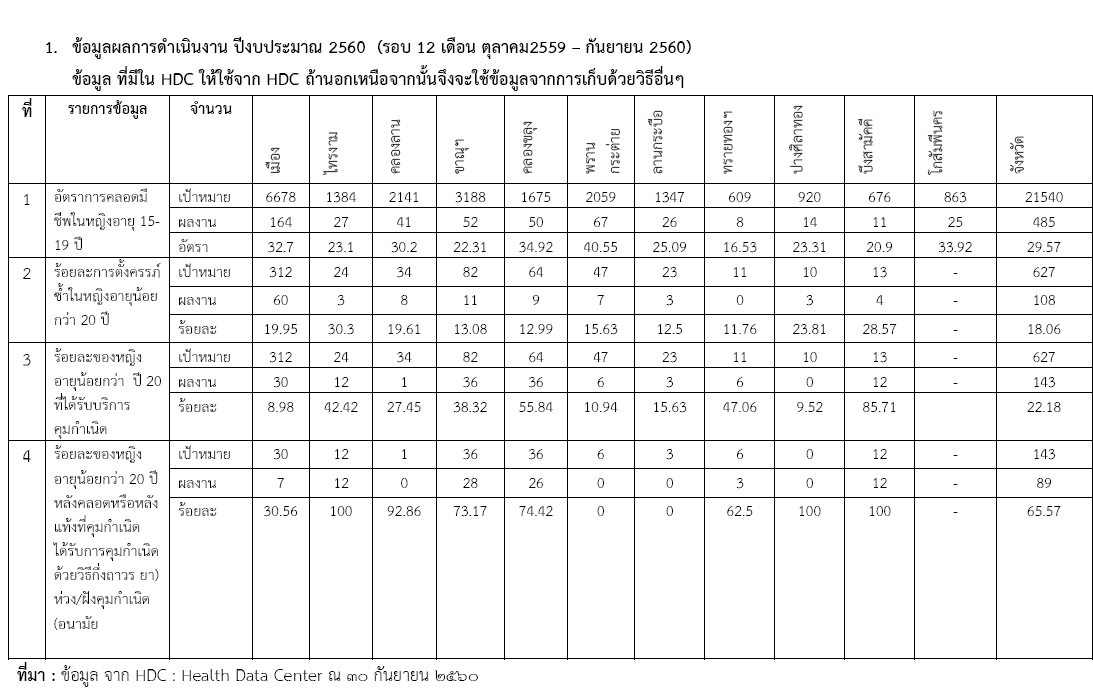 ข้อสั่งการ
รพช. :   หญิงหลังคลอด/แท้ง อายุต่ำกว่า 20 ปี ได้รับบริการคุมกำเนิด 100 %   
    เข้าถึงคลินิกให้บริการที่เป็นกับวัยรุ่น (YFHS) เพื่อให้คำปรึกษา และ
รพสต. : เยี่ยมหลังคลอด/หลังคุมกำเนิด หญิงอายุต่ำกว่า 20 ปี เพื่อติดตาม  อาการข้างเคียงภายหลังการคุมกำเนิดทุกราย
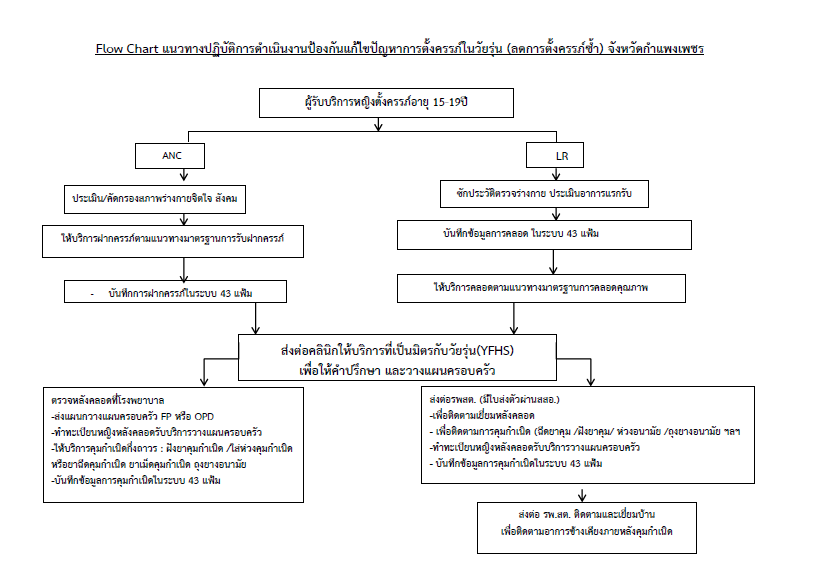